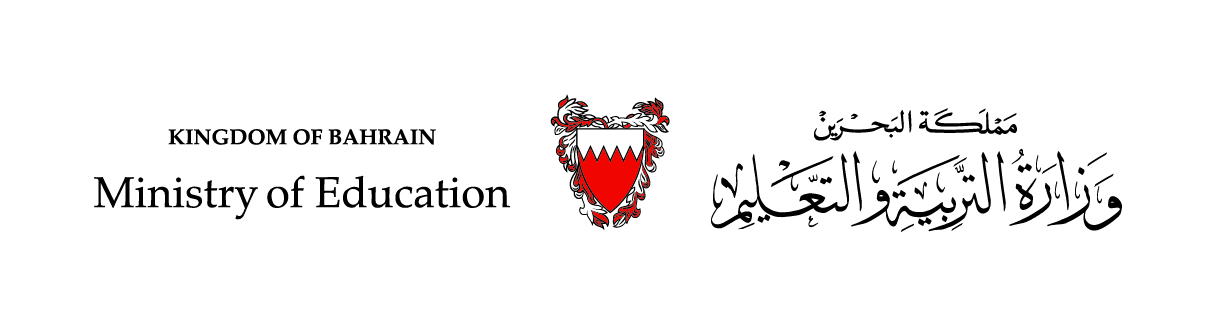 رياضيات الصف الثالث الابتدائي – الجزء الأول
(2 – 4): جمع عددين كل منهما مكون من رقمين

(صفحة 47)
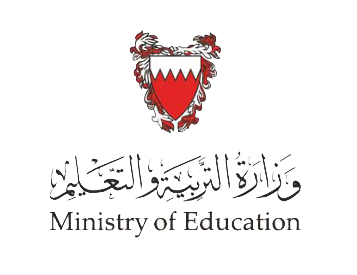 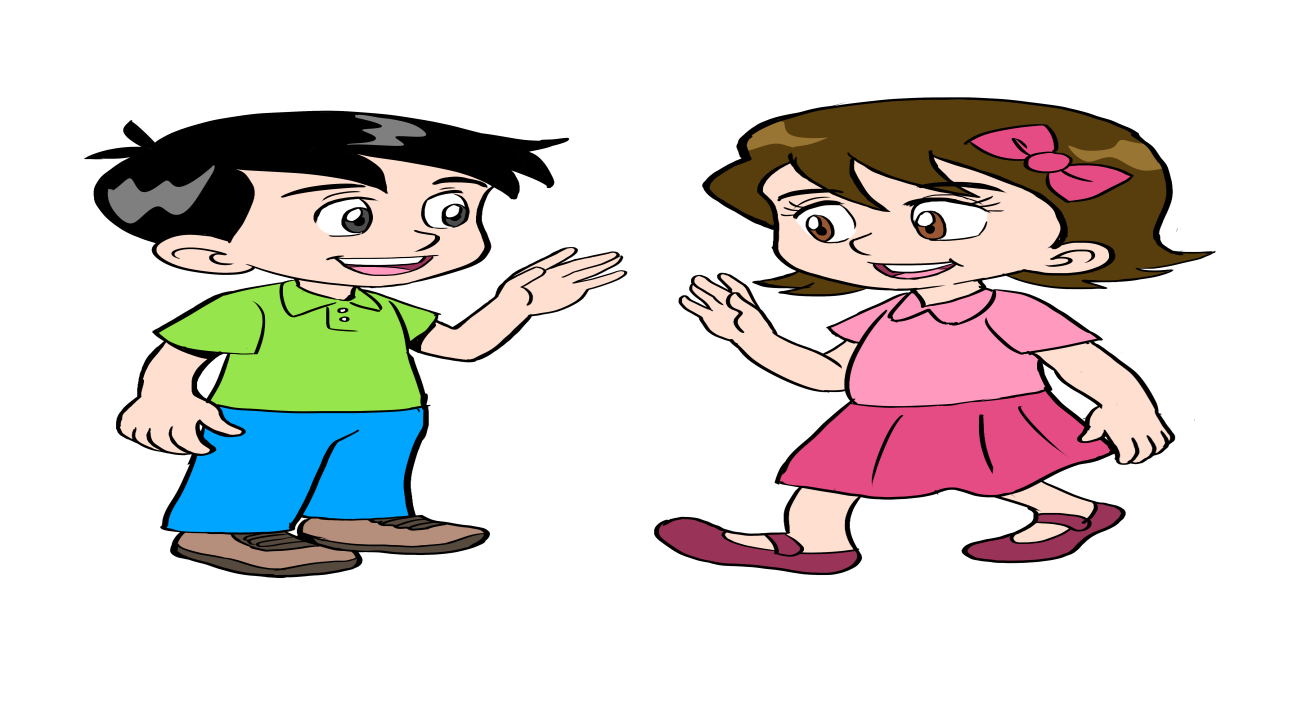 سنتعلّمُ في هذا الدرس 

إعادة تجميع الآحاد لأجمع عددين كل منهما مكون من رقمين
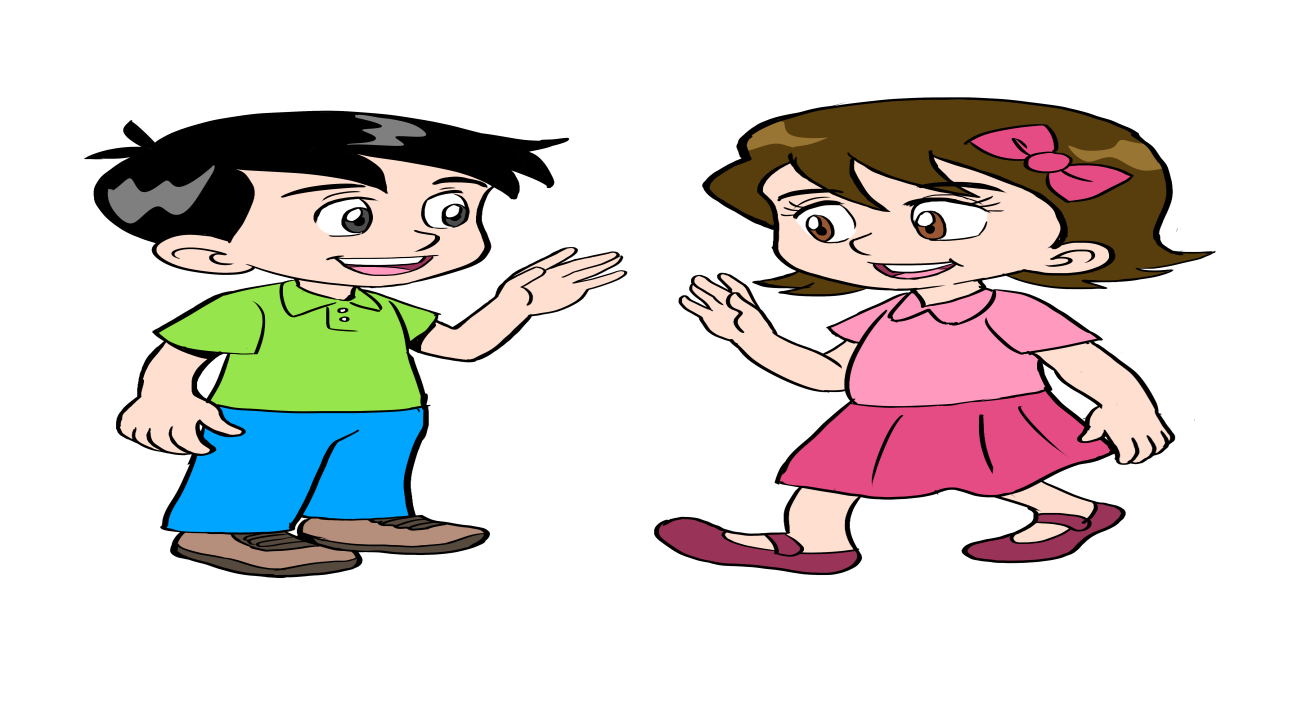 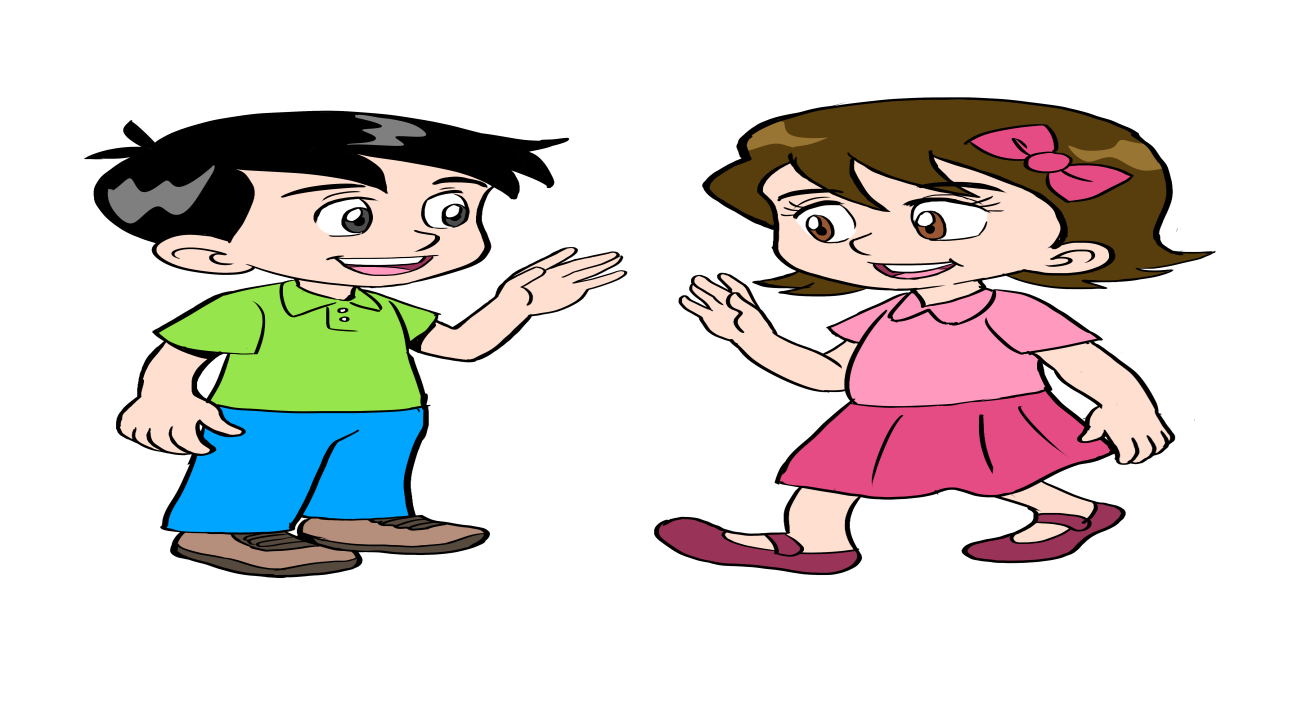 ما هي المفردات التي سنستعملها لدرسنا اليوم يا أخي؟
سنستعمل اليوم يا أختي:

إعادة التجميع
وزارة التربية والتعليم – 2020                               	                                       جمع عددين كل منهما مكون من رقمين- الصف الثالث الابتدائي
الخطوة 1: استعمل قطع دينز لعمل نموذج لـ  28  +  7
نشاط عملي
ما ناتج 28  +  7  ؟
أحتاج أحيانًا إلى إعادة التجميع إذا كان ناتج جمع آحاد العددين أكثر من 9
الخطوة 2: أجمع الآحاد، وأعيد تجميع 10 آحاد في عشرة واحدة.
ليصبح لدينا خمس آحاد  ثلاث عشرات 
وبالتالي يكون الناتج 35
أسْتَعِدُ
وزارة التربية والتعليم – 2020               		                                 جمع عددين كل منهما مكون من رقمين- الصف الثالث الابتدائي
عند حسين 24 قصة، وعند أخيه 8 قصص. كم قصة عندهما؟
لمعرفة عدد القصص أجد ناتج جمع العددين 24 ، 8
24
+
    8
24
+
     8
24 + 8                    20 +  10 = 30
تقديرًا
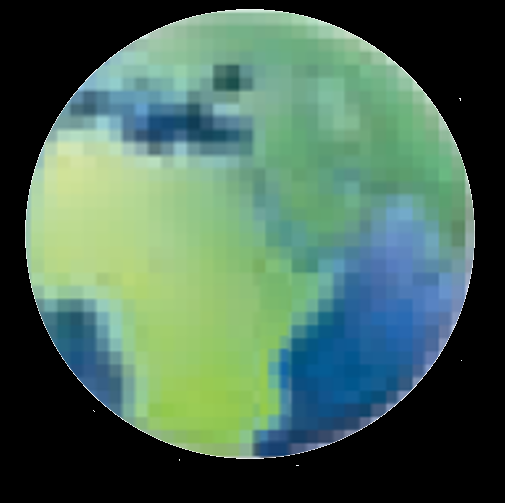 الخطوة 1: أجمع الآحاد
الخطوة 2: أجمع العشرات
ا عشرات + 2 عشرات

= 3 عشرات
1
1
أجمع الآحاد

4 آحاد + 8 آحاد = 12 آحاد

12 آحاد= 1 عشرات و 2 آحاد
إذن، 24 + 8 =  32
32
2
مِن واقِعِ الحَياةِ
مثالٌ
أتأكد من معقولية الجواب: بما أن العدد 32 قريب من الجواب التقديري 30، فإن الجواب معقول
وزارة التربية والتعليم – 2020م                                    		            جمع عددين كل منهما مكون من رقمين- الصف الثالث الابتدائي
تحوي حديقة 26 شجرة مثمرة و17 شجرة غير مثمرة.
ما العدد الكلي للأشجار في الحديقة؟
لمعرفة عدد الأشجار كلها أجمع العددين 26 ، 17
الطريقة الأولى:
الطريقة الثانية:
المجاميع الجزئية
تحليل الأعداد
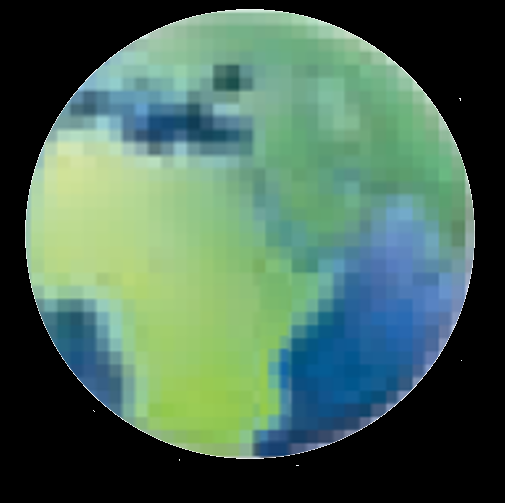 أحلل الأعداد إلى مكوناتها لإيجاد المجموع
26
26
17
+
+
17
30
أجمع العشرات أولًا (20+10)
7
+
10
+
6
+
20
+
13
أجمع رقمي الآحاد (6+7)
أعيد ترتيب هذه الأعداد ليسهل جمعها
مِن واقِعِ الحَياةِ
مثالٌ
أجمع المجاميع الجزئية (30+13)
43
20  +  10  +  7  +  6  =  43
إذن، 26 + 17 = 43
وزارة التربية والتعليم – 2020م                      	                          جمع عددين كل منهما مكون من رقمين- الصف الثالث الابتدائي
الجمع من دون إعادة التجميع
أجد ناتج:    51  +  23
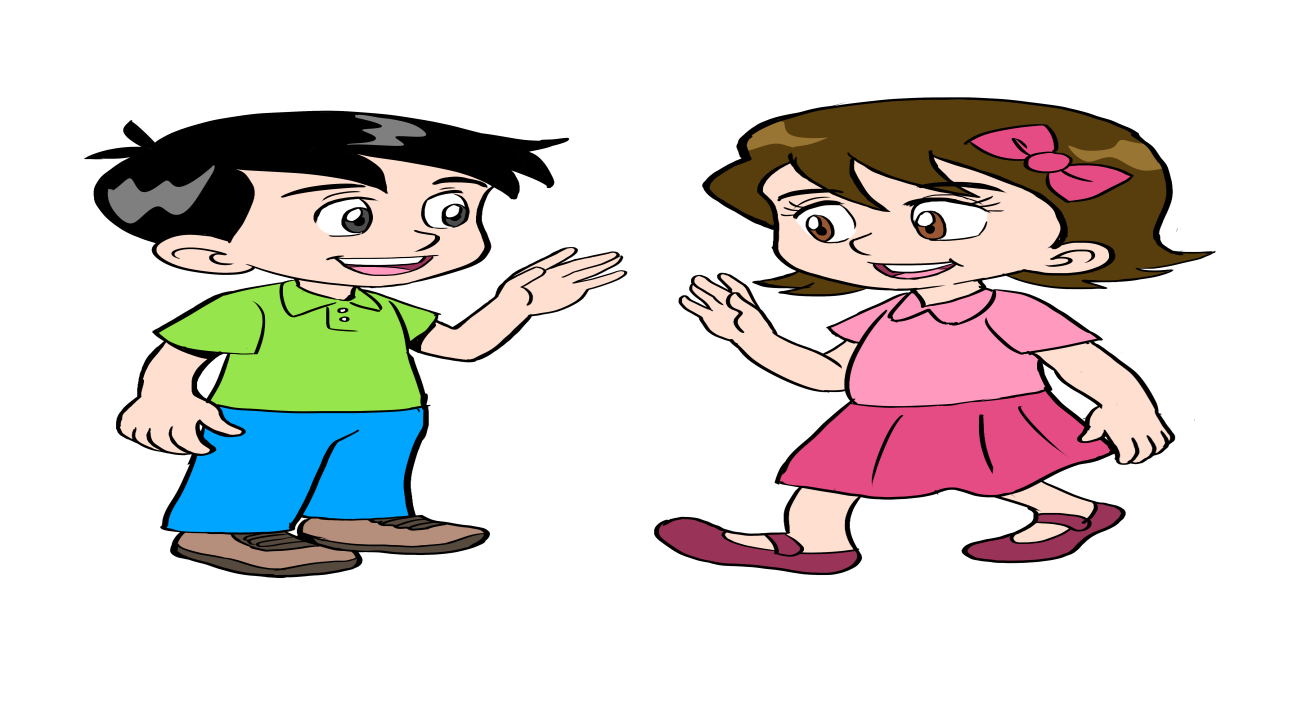 1  آحاد  +  3  آحاد  = 4 آحاد
+
51
5 عشرات + 2 عشرات = 7 عشرات
23
74
إذن،   51 +23 = 74
مِثــالٌ
وزارة التربية والتعليم – 2020                                                جمع عددين كل منهما مكون من رقمين- الصف الثالث الابتدائي
أجد ناتج الجمع. استعمل قطع دينز إذا لزم الأمر، 
وأتأكد من معقولية الجواب:
الزمن: دقيقتان
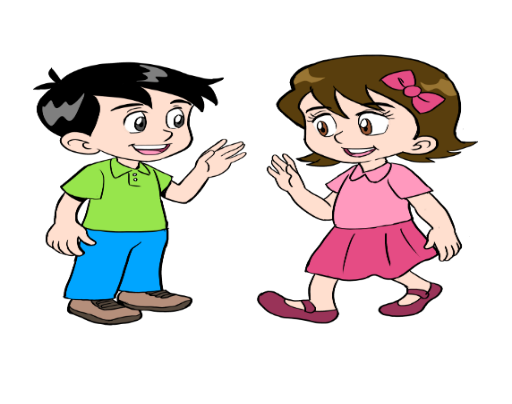 18
+   27
27
+   2
29
45
تدريب
أجب عن التدريب في ورقة خارجية، ثم تأكد من إجابتك
وزارة التربية والتعليم – 2020                                                جمع عددين كل منهما مكون من رقمين- الصف الثالث الابتدائي
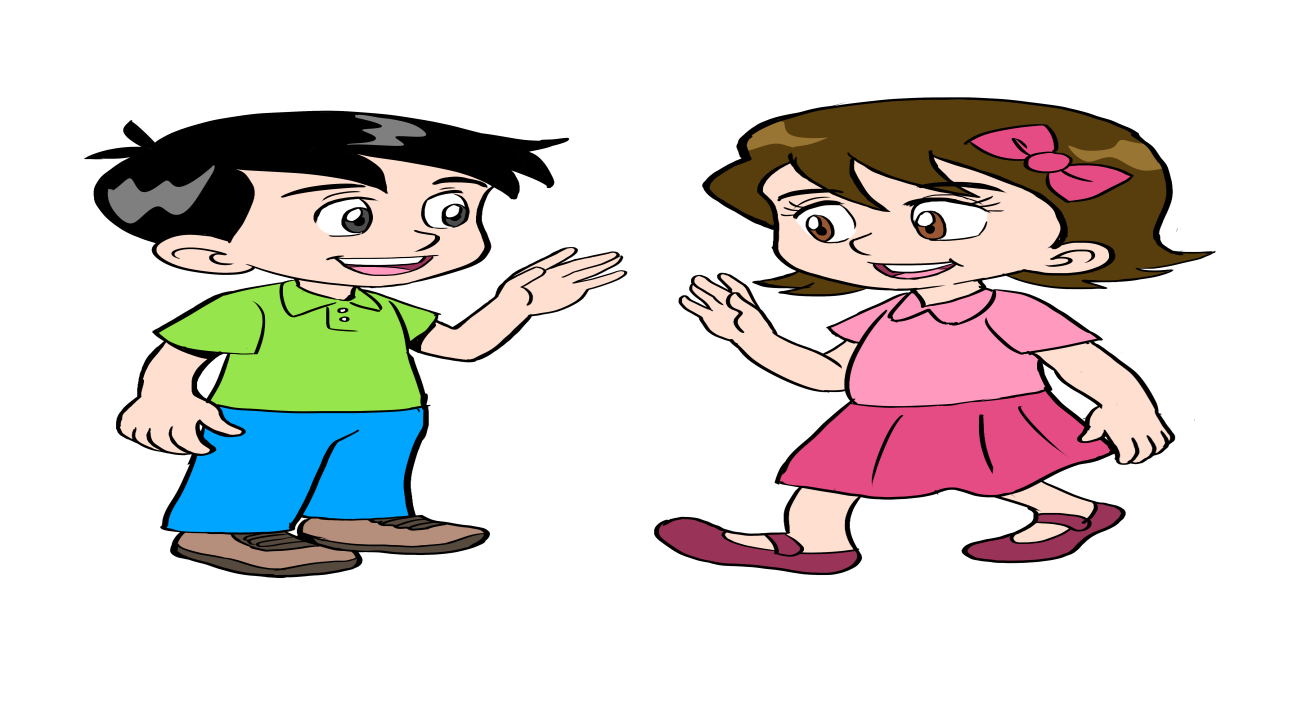 هل تذكر لي يا أخي
 
 ماذا تعلمنا اليوم؟
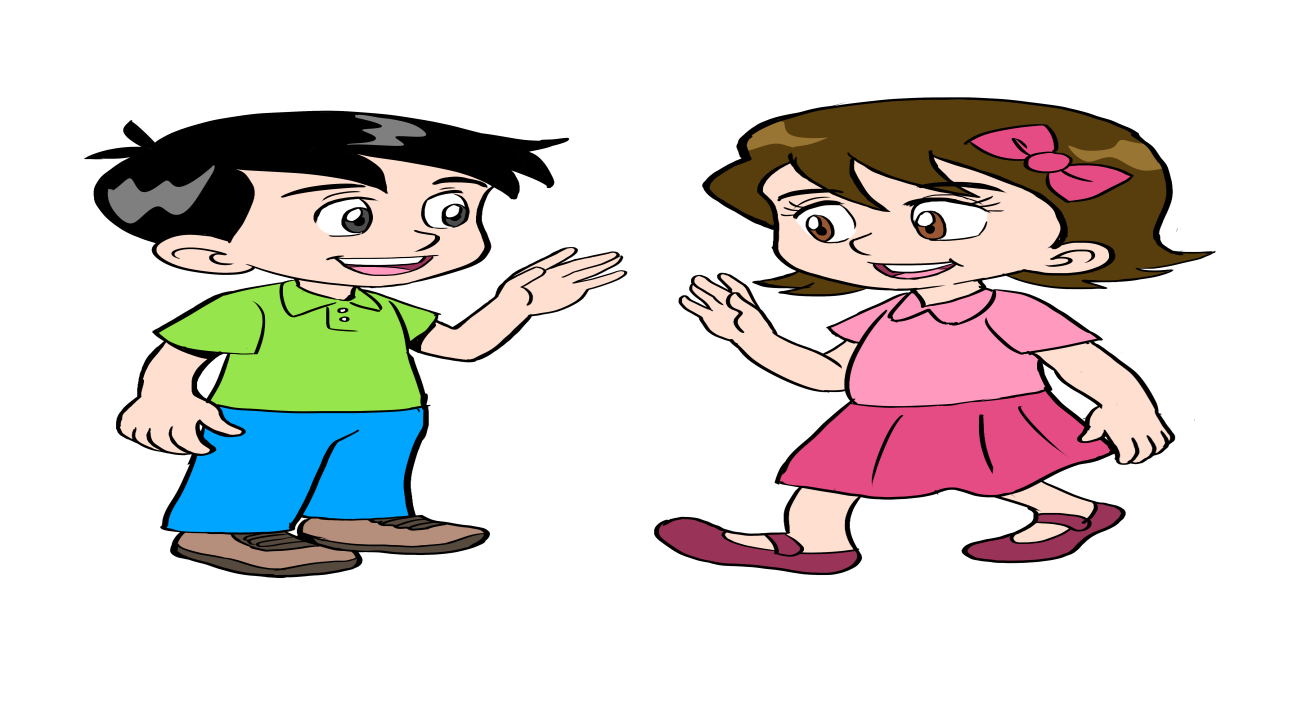 تعلمنا اليوم

إعادة تجميع الآحاد لأجمع عددين كل منهما مكون من رقمين
وزارة التربية والتعليم – 2020                                                جمع عددين كل منهما مكون من رقمين- الصف الثالث الابتدائي
عزيزتي الطالبة
عزيزي الطالب
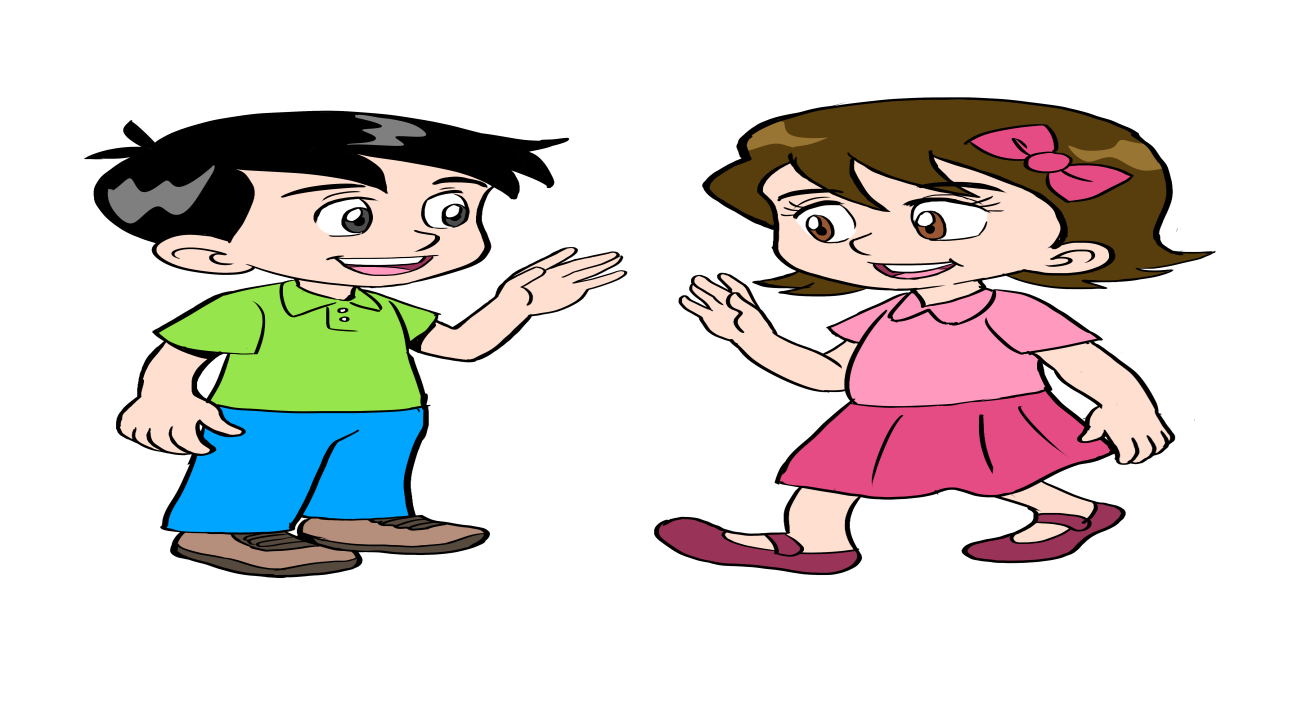 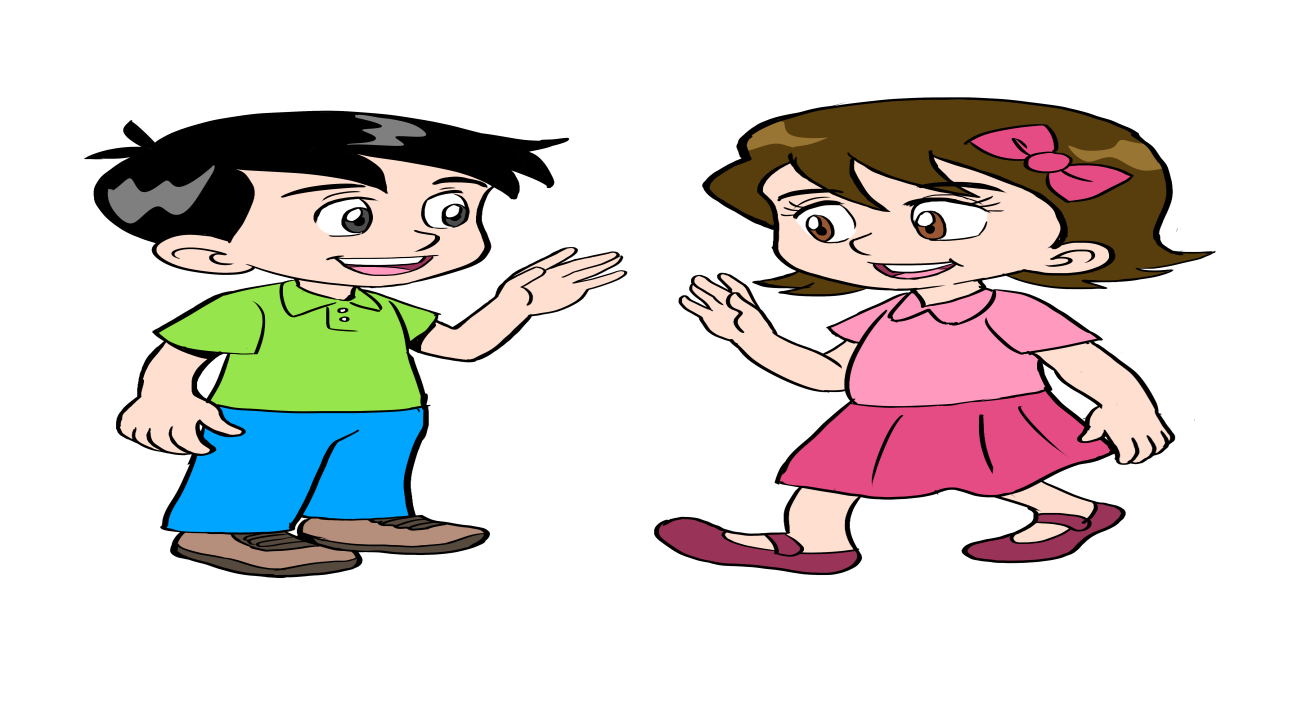 لمزيد من الاستفادة يمكنك الرجوع لكتاب 

الطالب لحل تمارين الدرس صفحة 48-49
وزارة التربية والتعليم – 2020                                                جمع عددين كل منهما مكون من رقمين- الصف الثالث الابتدائي
انتهى الدرس
وزارة التربية والتعليم – 2020                                                جمع عددين كل منهما مكون من رقمين- الصف الثالث الابتدائي